India Geography and Languages
1
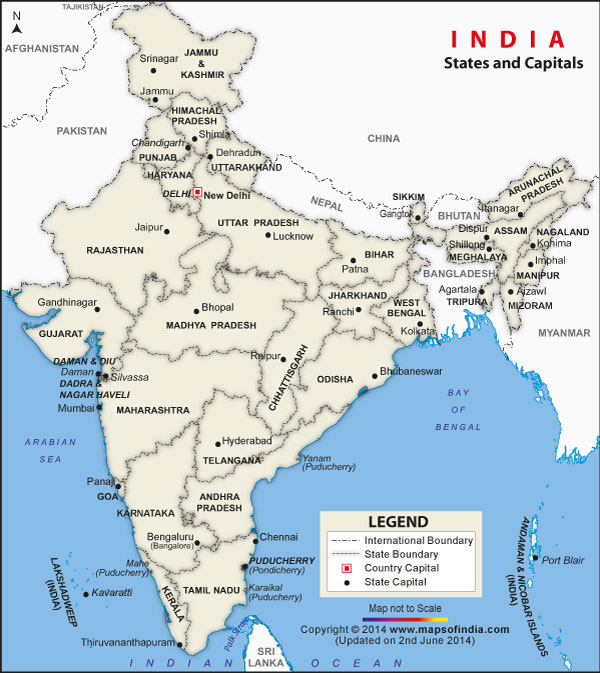 2
About India
The name India (pronounced is derived from Indus, which is derived from the Old Persian word Hindu, from Sanskrit सिन्Sindhu. 
Seventh largest country in the world
 29 states and 7 Union territories
 New Delhi is the capital of India
 Hindi, English, 16 other languages are official languages
 Concept of Zero, decimal numbers, game of Chess, concept of atom was discovered in India
3
Himalayas in the NorthMt. Everest is a part of the Himalayas
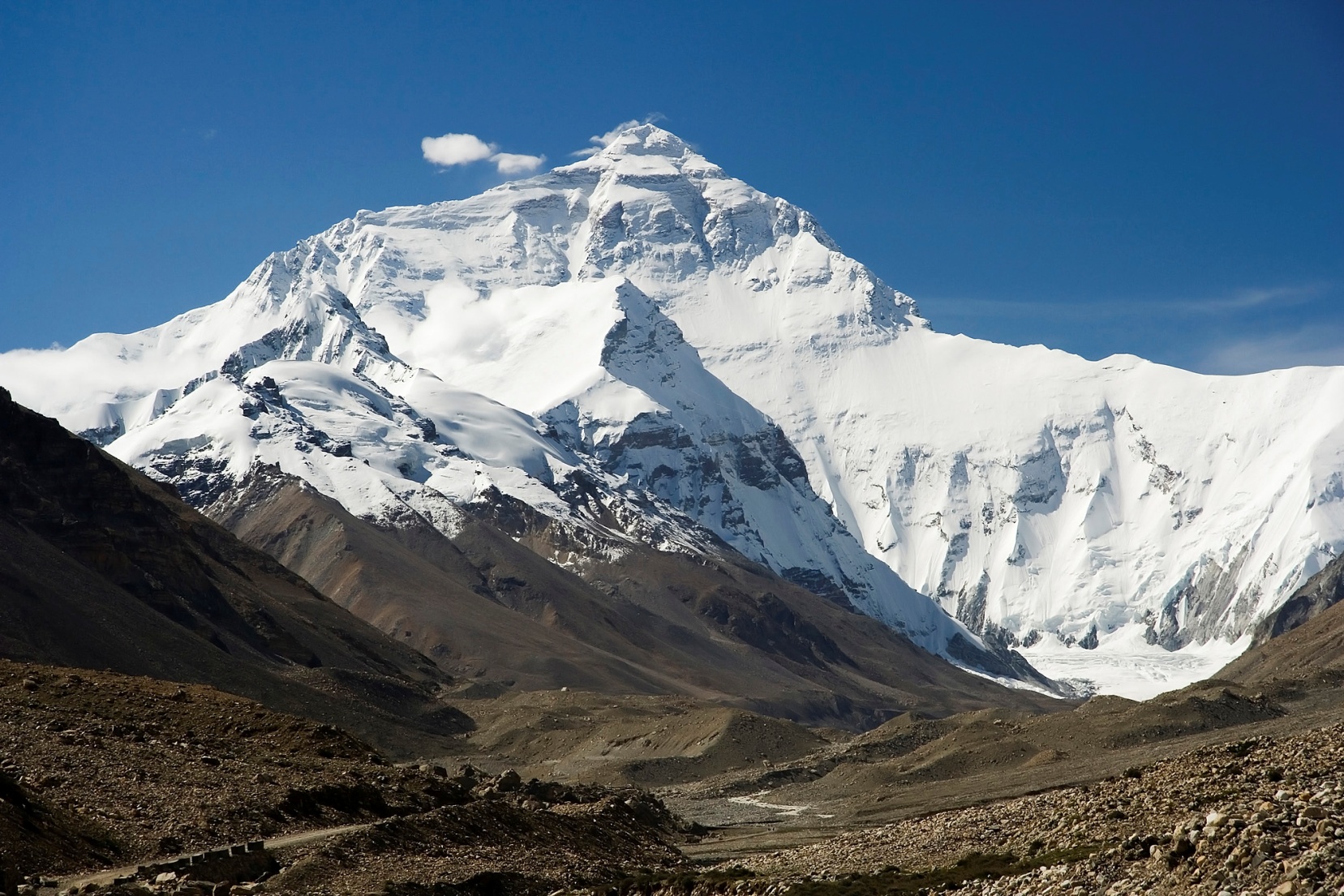 4
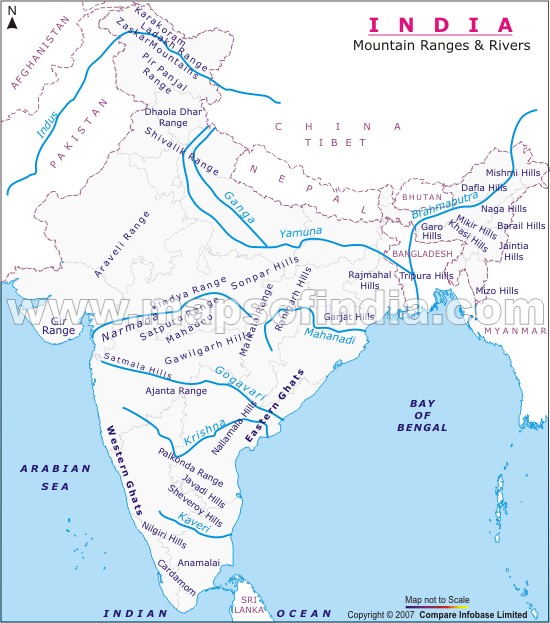 Surrounded by Himalayas on one side and sea/Ocean on 3 sides- Bay of Bengal, Arabian sea and Indian Ocean. 

 9 main rivers flow through India
 Ganges is the largest river of India
 Pakistan, Nepal, China, Mayanmar and Bangladesh are our neighbors.
5
Languages of India
The principal official language of the Republic of India is Hindi, while English is the secondary official language

29 languages are spoken in India

Sanskrit, the classical language of India, represents the highest achievement of the Indo-Aryan Languages. The bIt is the oldest literary language of India, which is more than 5,000 years old and the basis of many modern Indian languages including Hindi and Urdu. All the classical literature and the Indian epics have been written in Sanskrit.

The principal languages with rich literary heritage are :- Assamese, Bengali, English, Gujarati, Hindi, Kannada, Kashmiri, Malayalam, Marathi, Oriya, Punjabi, Sanskrit, Sindhi, Tamil, Telugu and Urdu.
6
Languages of India
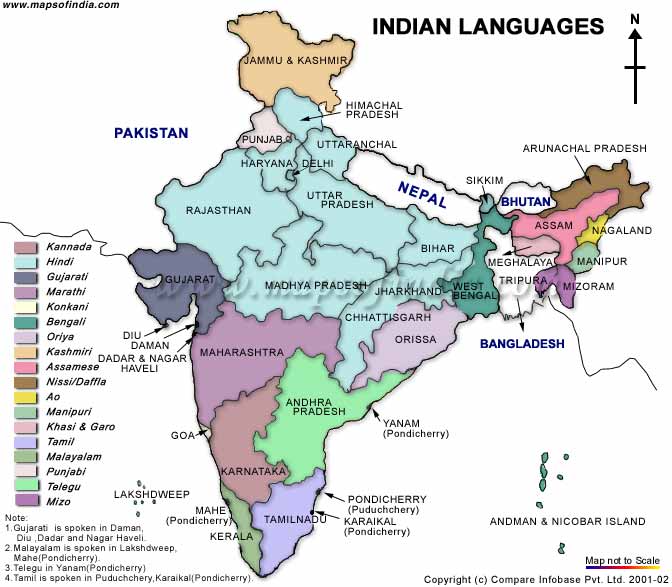 7